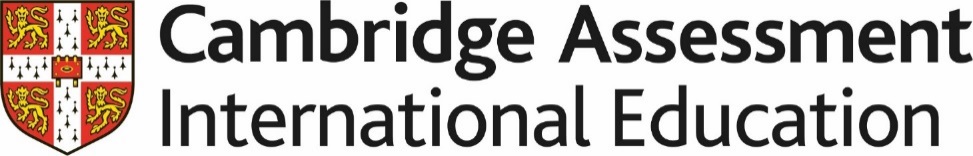 Teaching Pack – Differentiation
Lesson 3 – Classifying turning points

Cambridge IGCSE™ 
Mathematics 0580
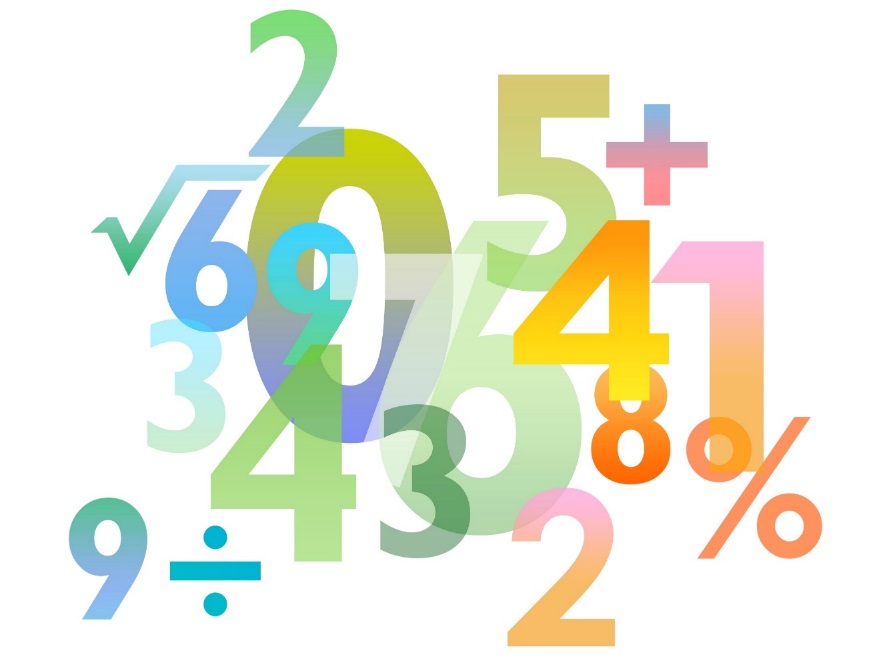 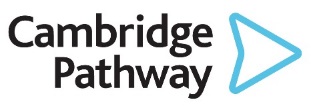 Version 1.0
Lesson objectives
Understand what turning or stationary points are.
Use differentiation to find and classify turning points.
Try this!
Look at the graph below. It is the graph of y = 6x - x2.
a) Write down the coordinates of P and Q (where the graph crosses the axes).
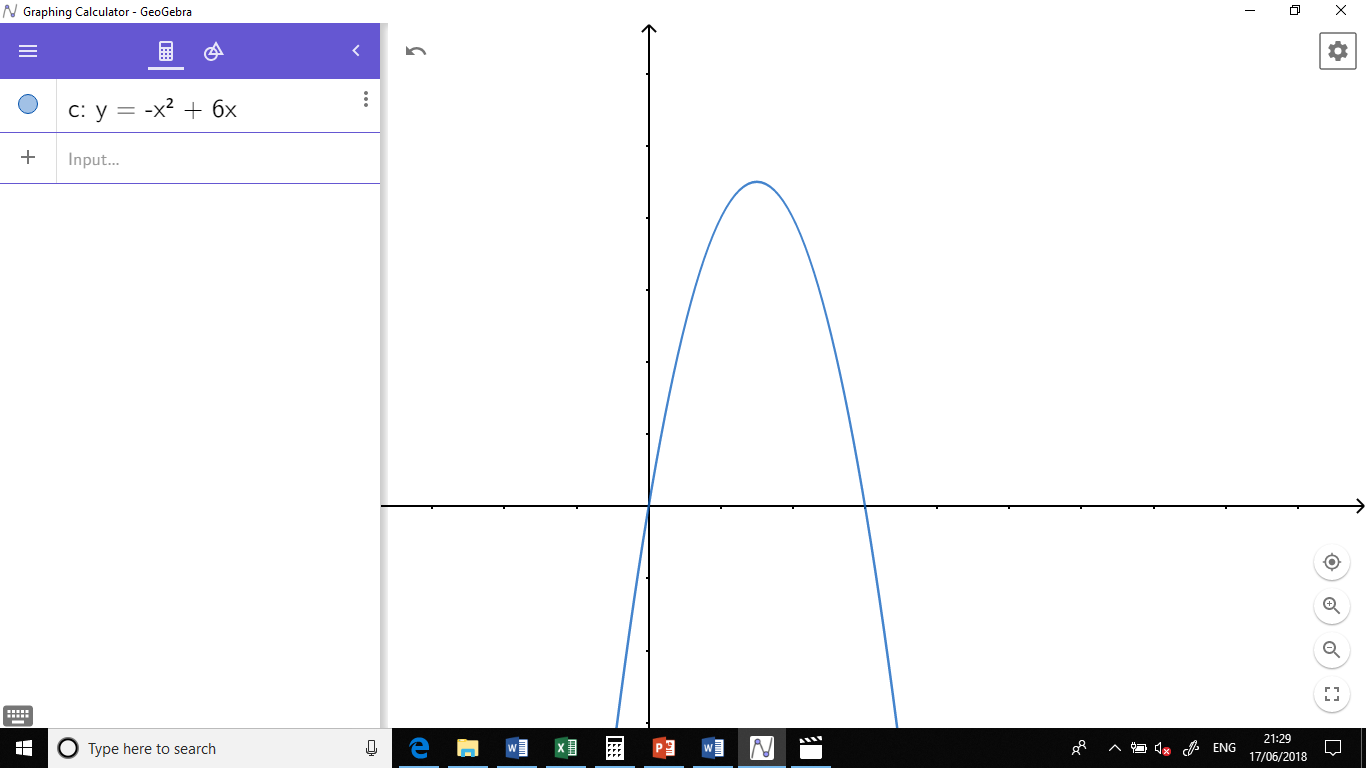 0 = 6x – x2
x = 0 or x = 6
0 = x(6 – x)
b) Use differentiation to find the gradient for this graph.
c) Find the gradient of the curve when x = 5.
P
Q
When x = 5
When x = 3
c) Find the gradient of the curve when x = 3.
(0,0)
(6,0)
Video: Introduction to Calculus
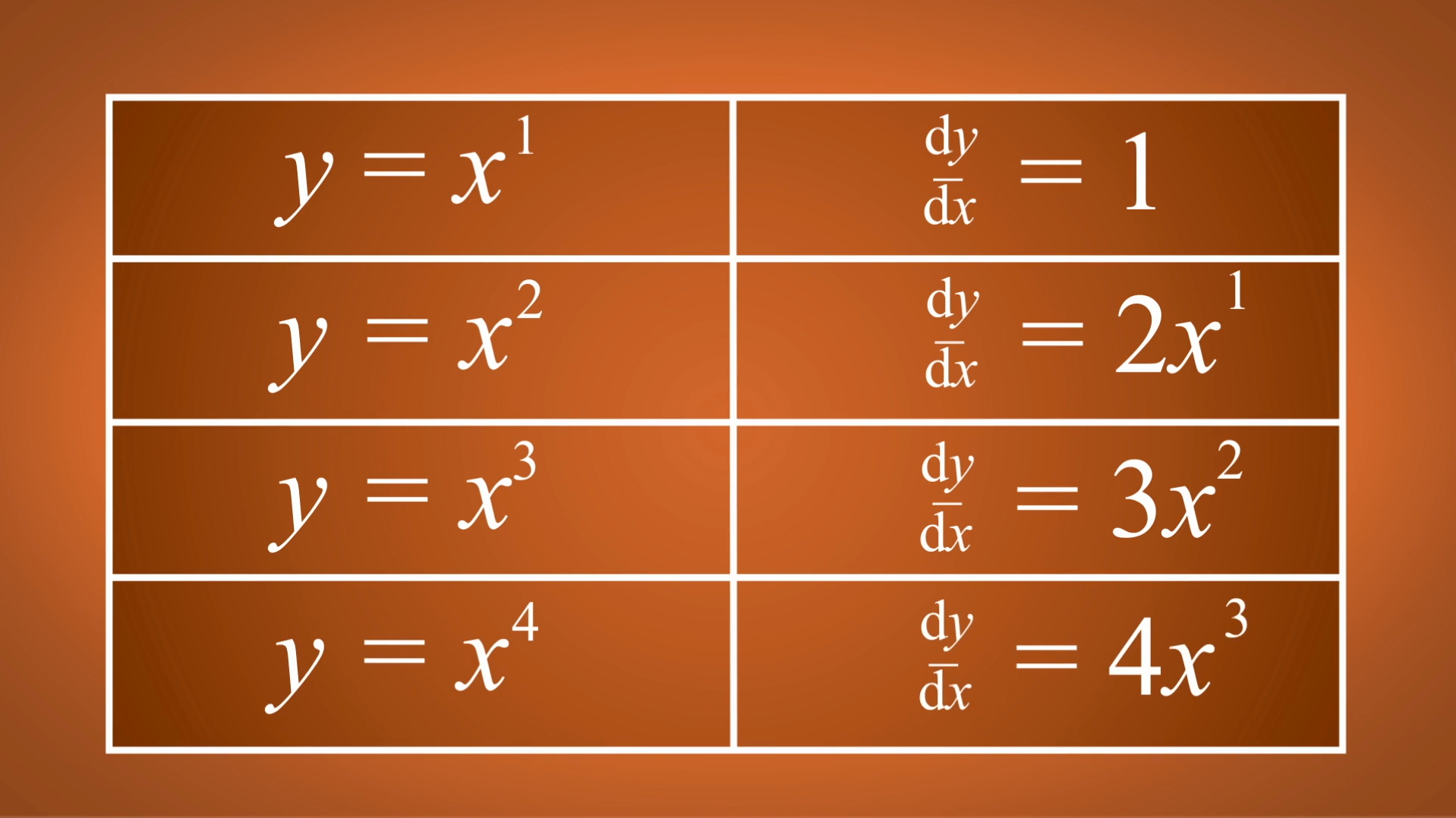 [Speaker Notes: Make sure that you are logged in to Resource Plus before you attempt to play this video]
Vertex of a parabola
The vertex of a parabola is an example of a turning point. There are two types of turning points that you might see on a graph, in both cases the gradient of the graph at the turning point is equal to zero, meaning that we can use differentiation to locate them.
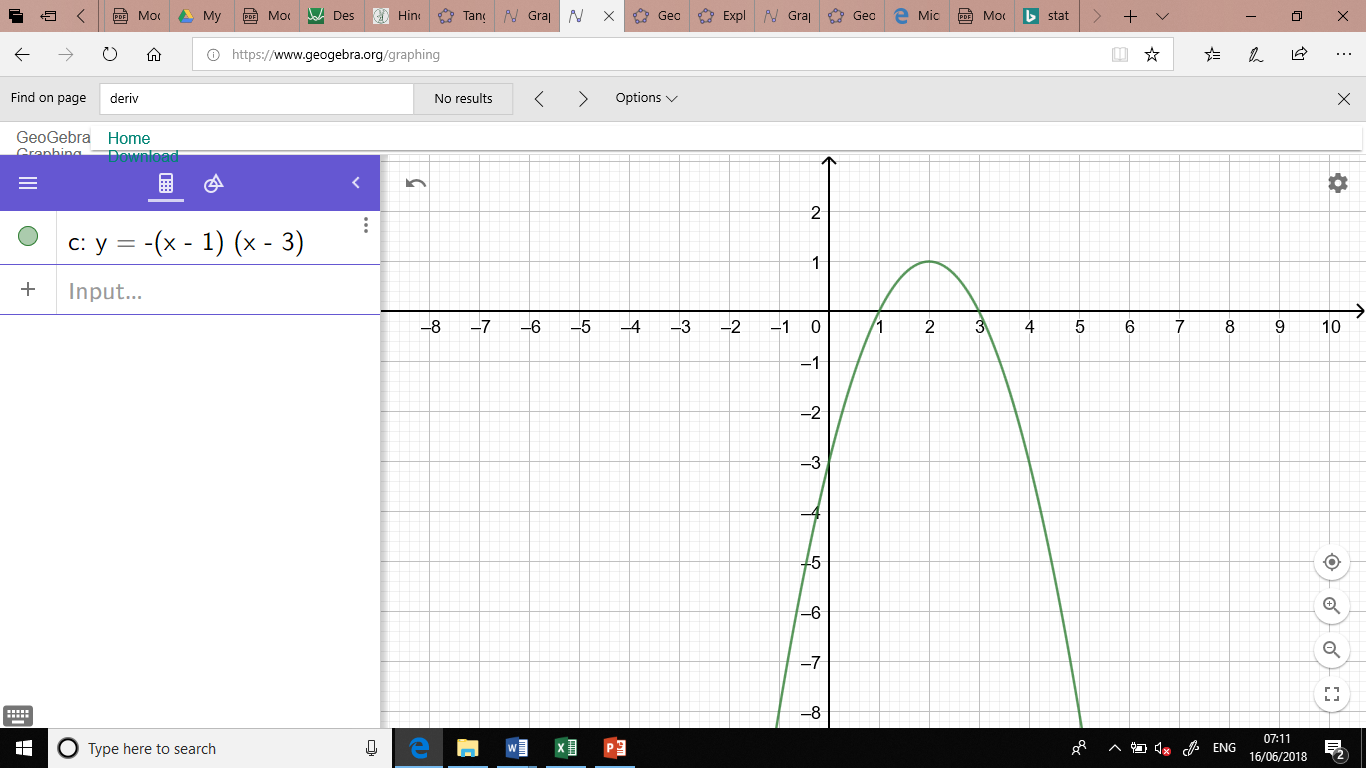 Places where the graph has a ‘local maximum’.
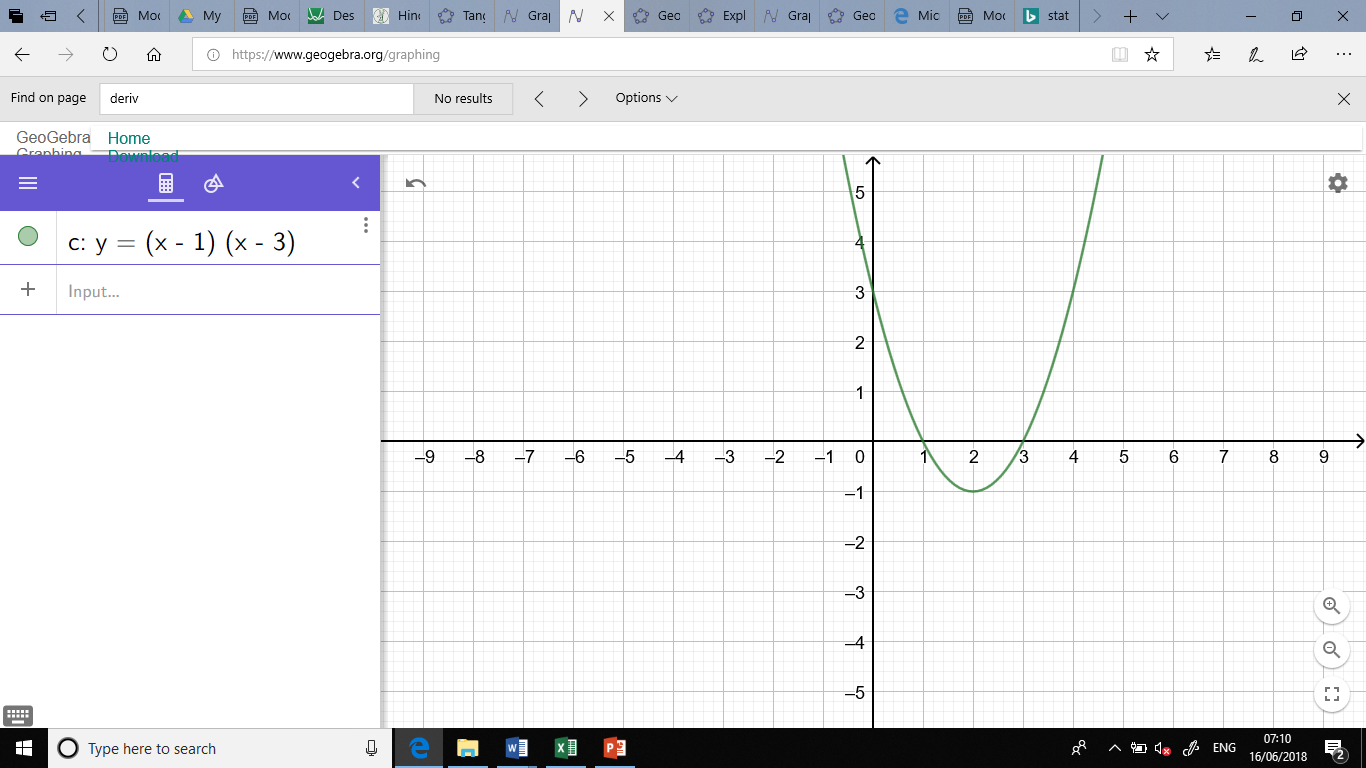 Places where the graph has a ‘local minimum’.
Try this!
Consider the equation y = x2 – 8x + 7. What does the graph of this equation look like?
Sketch it!
y = (x – 7) (x – 1)
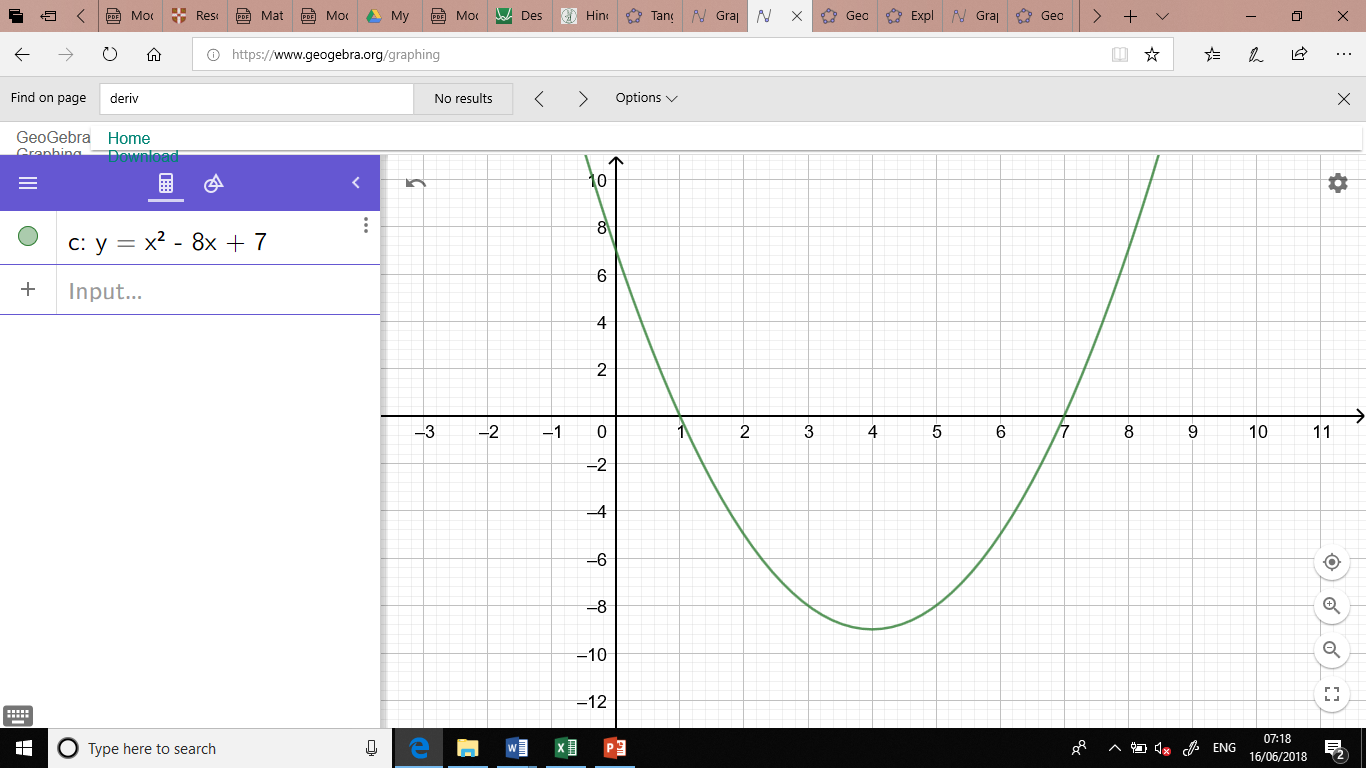 y = (x – 4)2 – 9
What is the gradient of the graph when x = 4?
What significance does this have to the graph?
Graph crosses:
y axis at 7
x axis at 1 and 7
Turning point at (4,-9)
Try this!
Consider the equation y = 10 + 4x – x2. What does the graph of this equation look like?
Sketch it!
Doesn’t really factorise 
y = - (x – 2)2 + 14
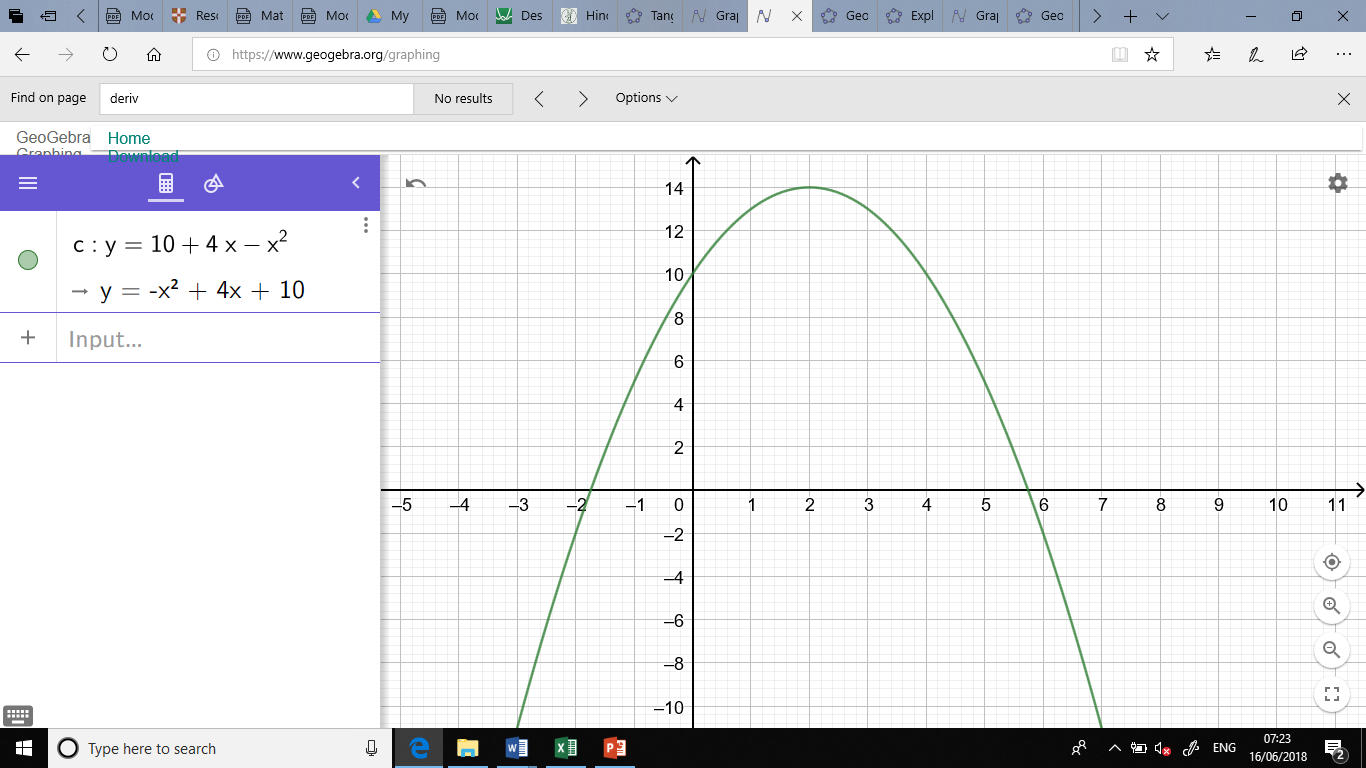 Where is the ‘vertex’ of the graph?
The vertex of the graph is at (2,14).
Try this!
Consider the graph y = 2x2 – 4x + 3.

Find and classify the types of turning points, hence sketch the graph.
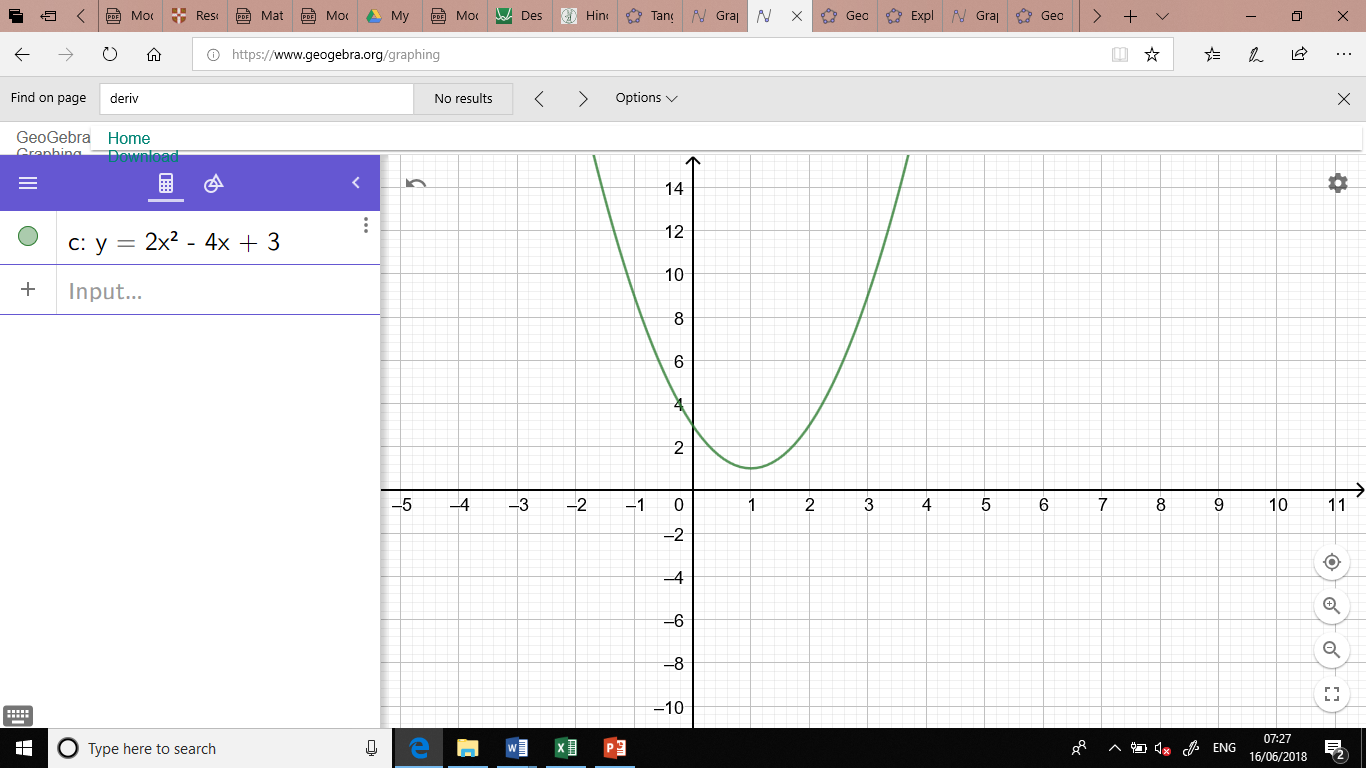 So a local minimum at (1,1).
Try this!
Consider the graph y = 2x3 – 24x.

Find and classify the types of turning points, hence sketch the graph.
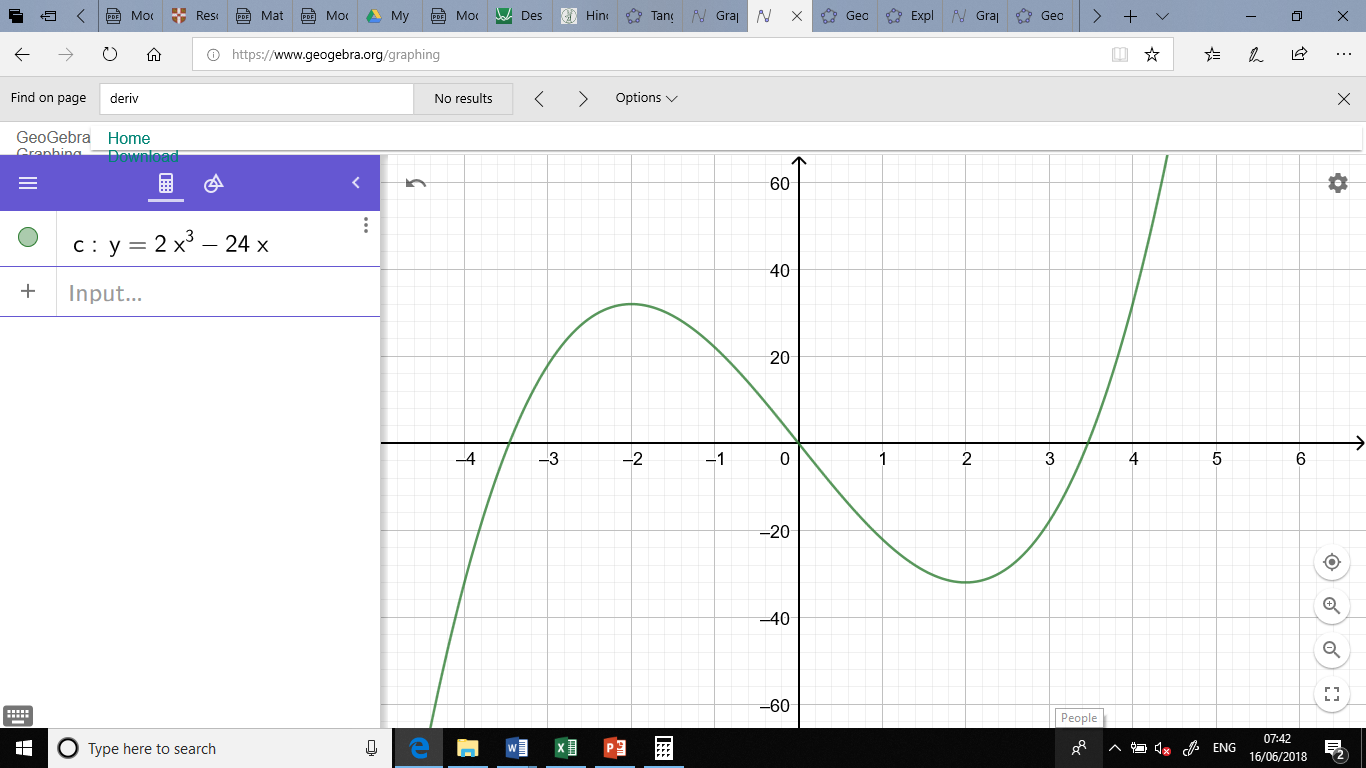 x = 2 or – 2
So a local minimum at (2,-32 )
So a local maximum at (-2,32 )
Try this!
Consider the graph y = 3x2 – x3.
What are the coordinate values of the turning points of the graphs? Use this to sketch the graph.
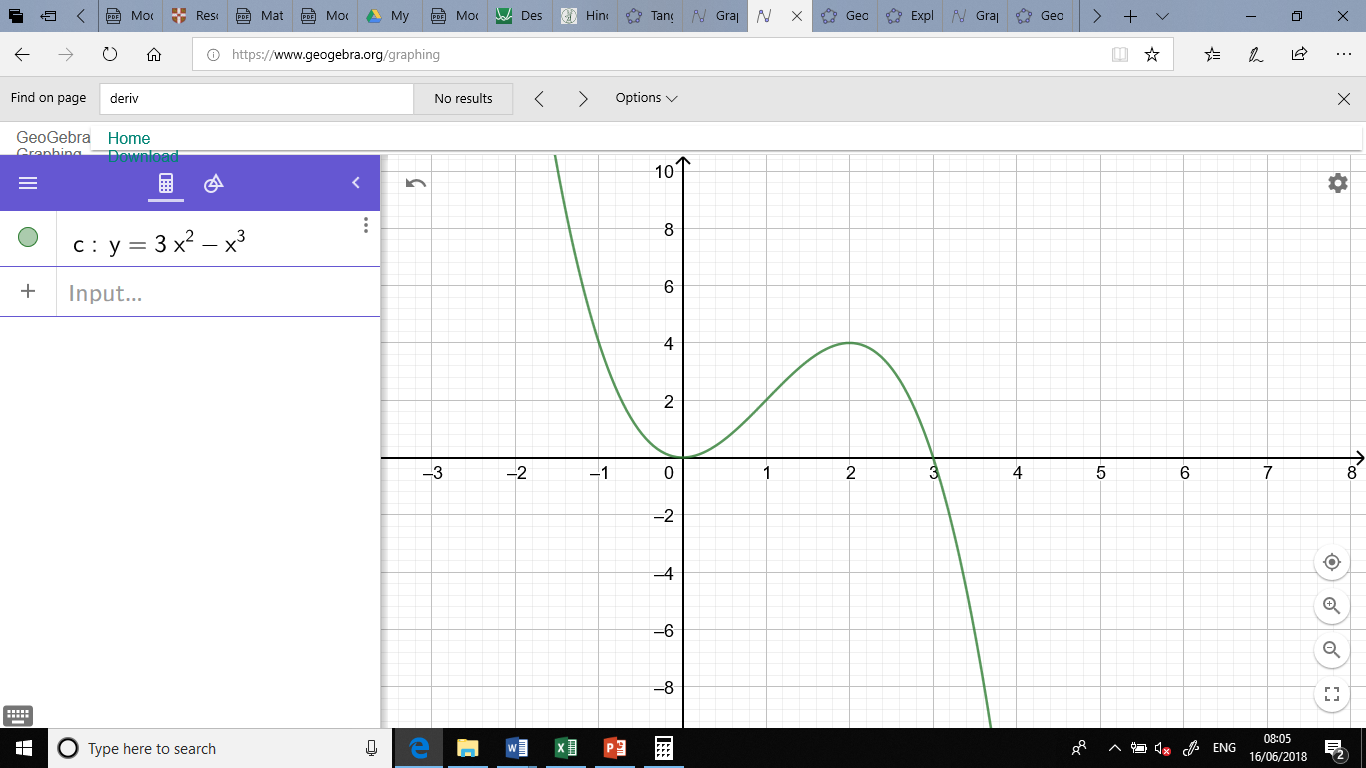 x = 0 or x = 2
So a local minimum at (0,0 )
So a local maximum at (2,4 )
Finding and classifying turning points
Is it possible for the gradient of a curve to be zero at a point and for the point not to be a turning point?
Find and classify the ‘turning point’ on the curve y = x3
x = 0   y = 03 = 0
We call this a point of inflection
Finding and classifying turning points
The points where the gradient of the curve equals zero are called ‘stationary points’. 

Stationary points can be classified as:
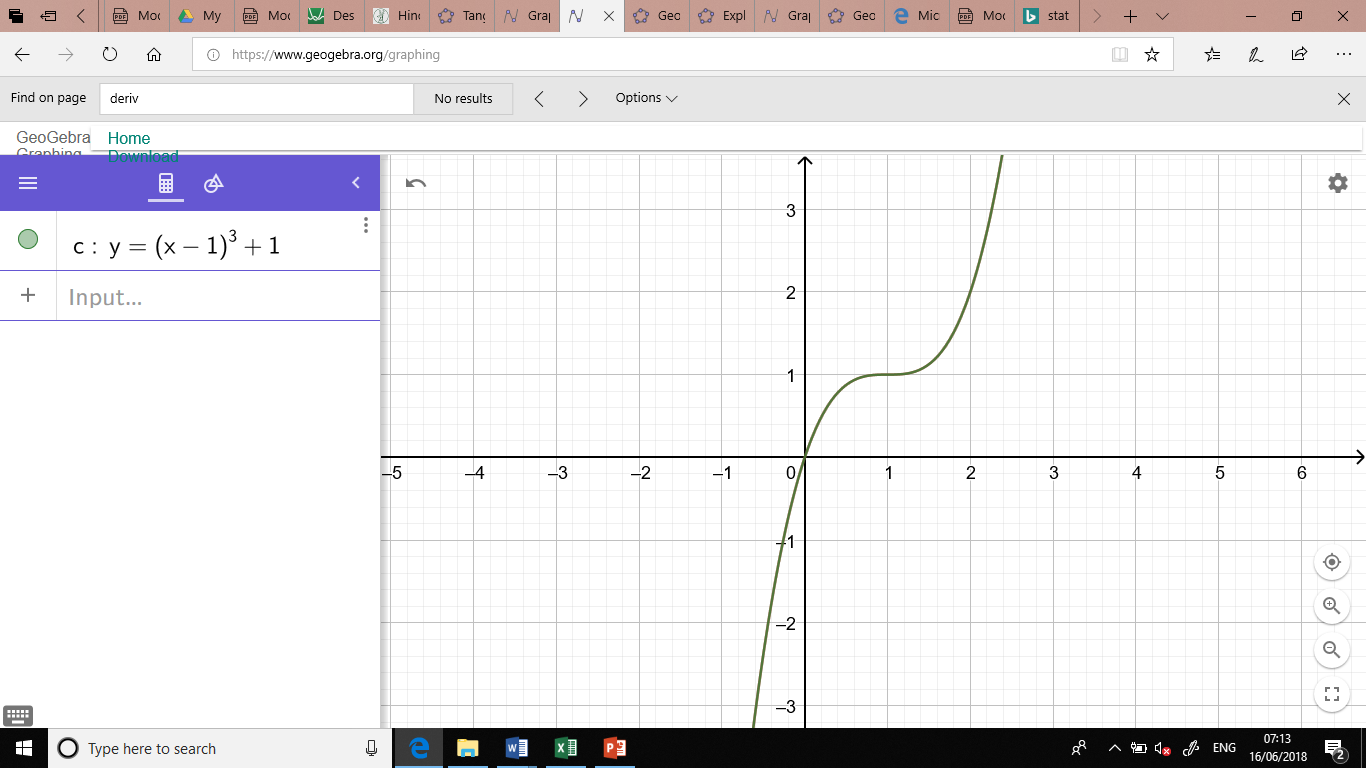 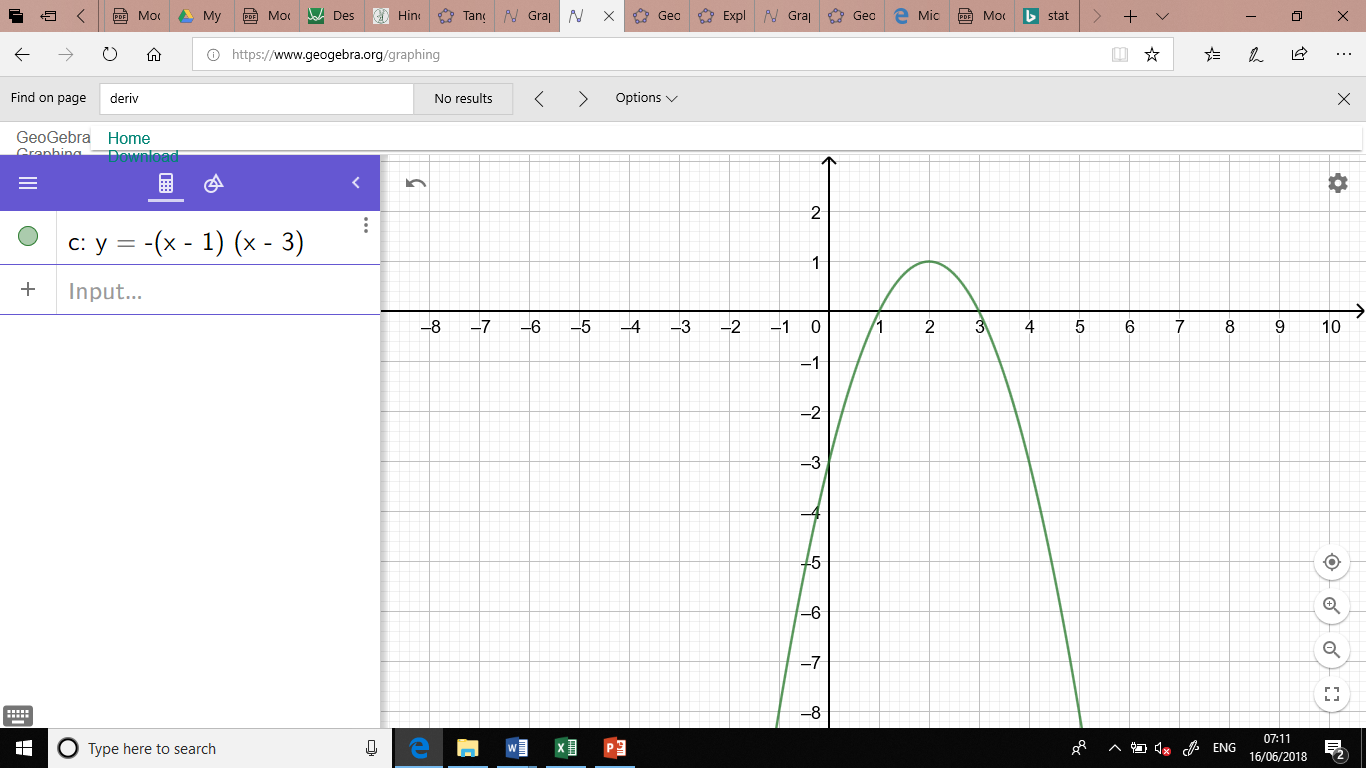 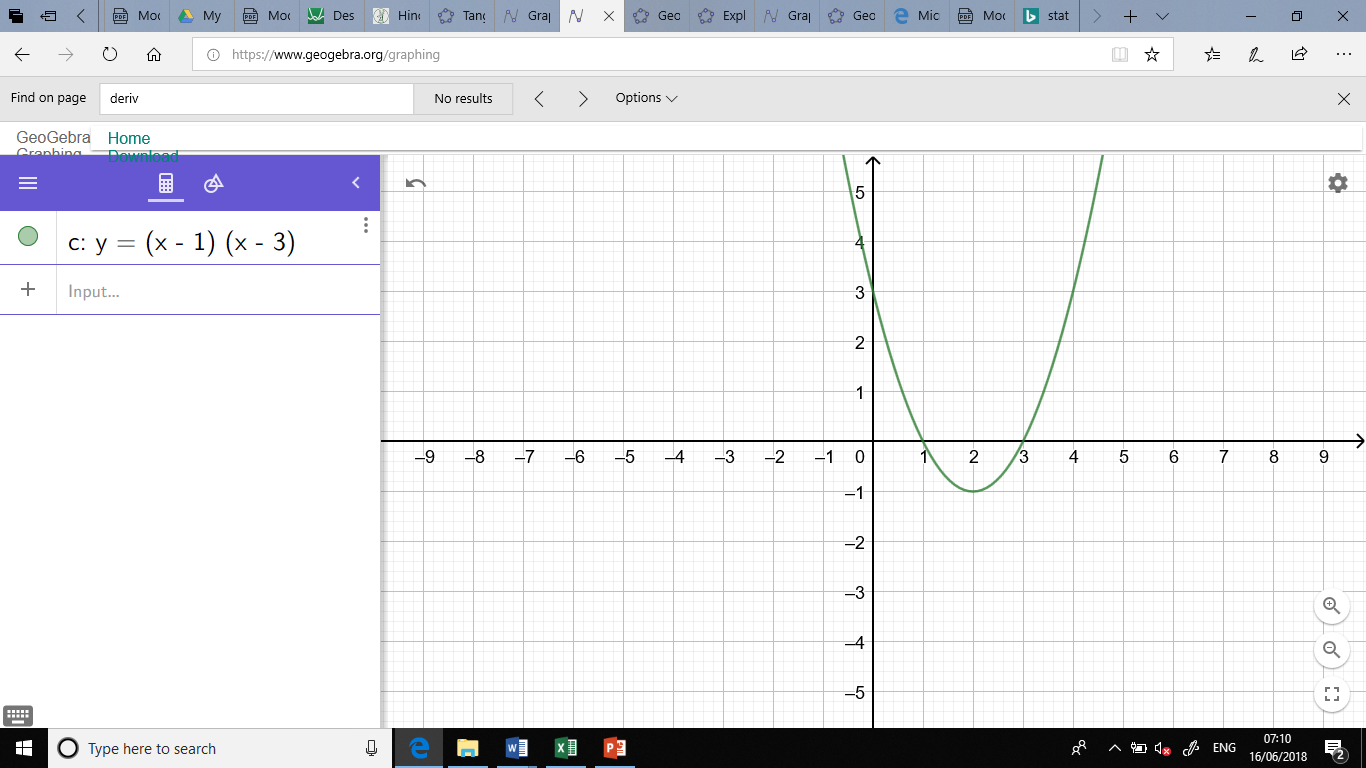 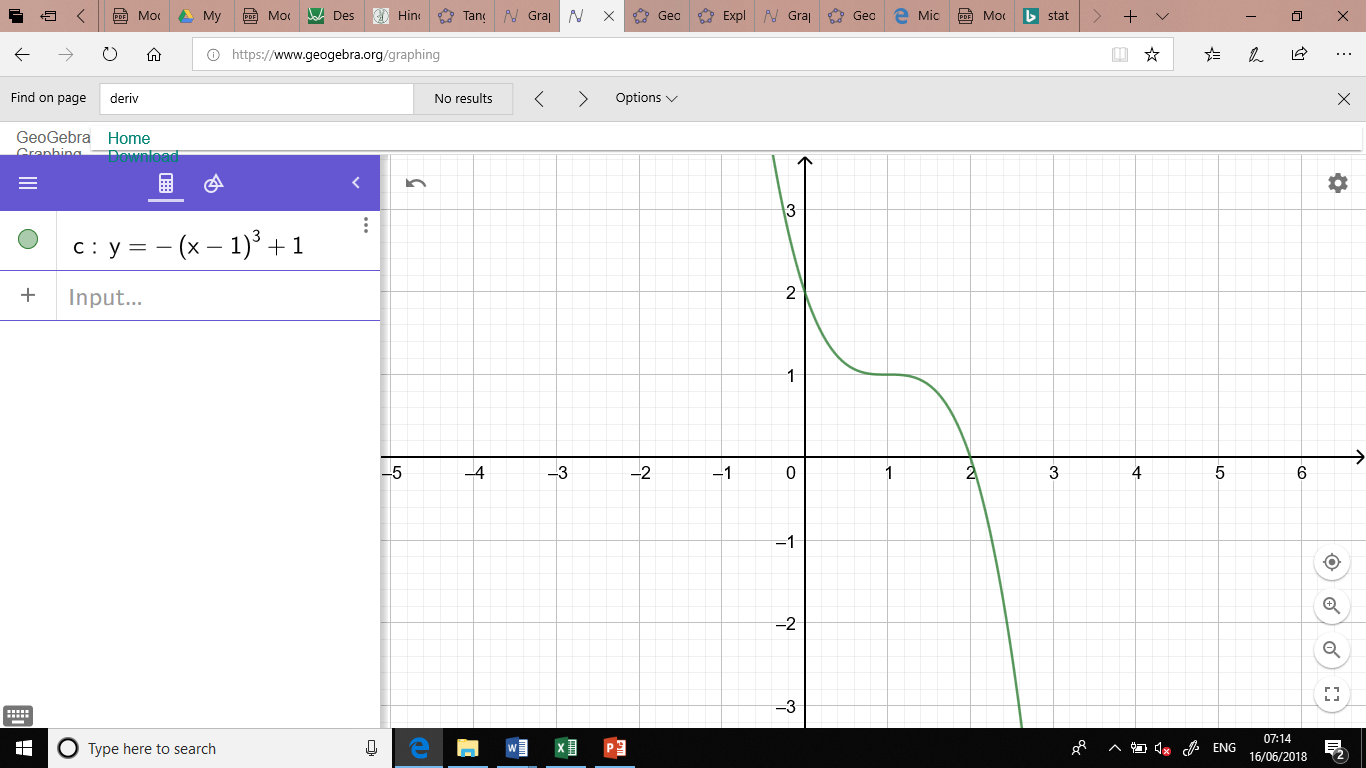 ‘local maximums’  
 - also called a ‘turning point’
‘points of inflection’
‘local minimums’   
- also called a ‘turning point’
[Speaker Notes: Maximums = maxima, Minimums = minima]